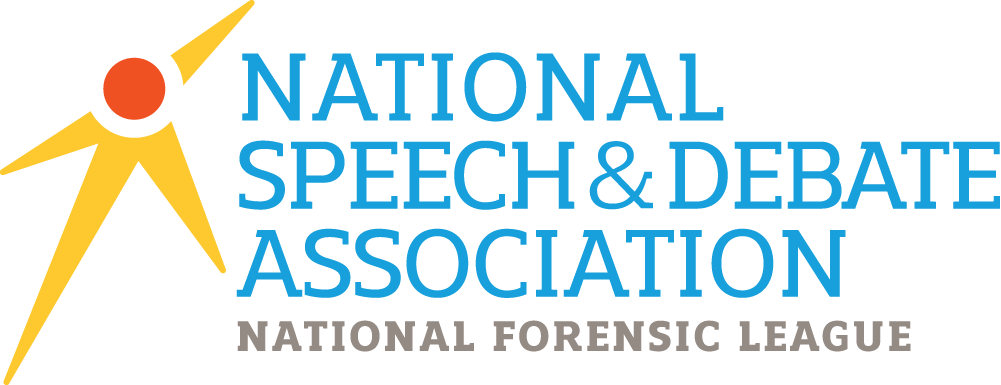 WAYS TO ANSWER ARGUMENTS
Argument in Debate
Things to Consider
Sharing Evidence
Examine their evidence and arguments carefully:
Why doesn’t the argument work?
Is the source valid? Outdated?
Does the evidence actually support the claim?
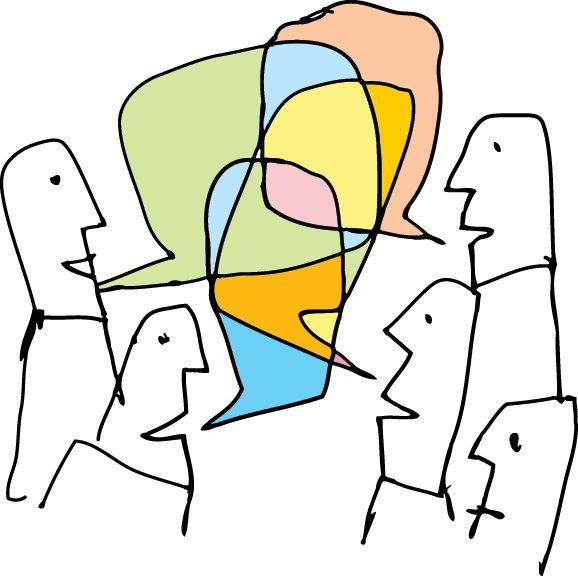 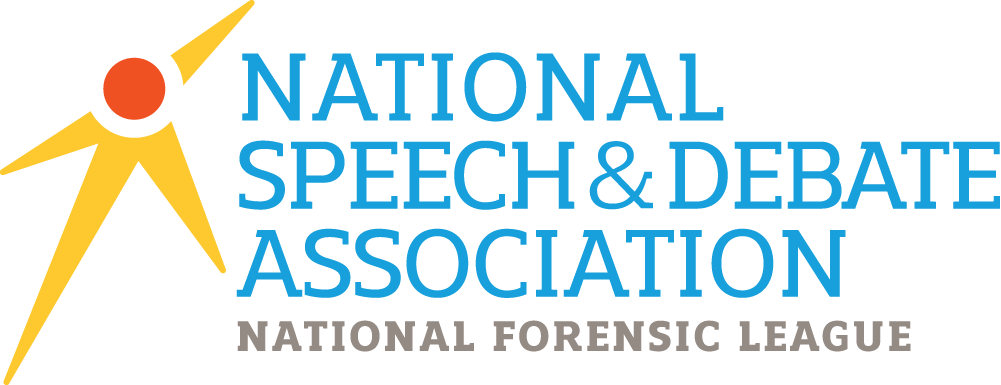 [Speaker Notes: You need to get a copy of your opponent’s evidence.  Depending on the conventions of your circuit, you will get this either after they speak or before, and in hard copy or by sharing the speech document (most often by flash drive).  You want their evidence so that you can read their arguments and evidence to find arguments/answers you can make.  [Note: check your area rules—not all areas require teams to give evidence to opponents.] 
The first thing to consider is if there are reasons why the argument just doesn’t work or make sense.  These answers would begin with something like: “Their argument doesn’t work because……”  
Attack the source.  Use the information in the discussion about valid/good sources from above, and ask yourself:  is it valid, biased, or outdated?  If the answer to any of these questions is no, it can become an answer to the argument.  Example:  “This argument is outdated because it talks about nuclear arms talks from the 1990’s, not the current arms talks.”   OR  “This argument is invalid because it comes from a blogger who has no qualifications to support the claims being made.”
Attack the warrants- ask yourself if they are they missing or unclear?  If the answer is yes, these things can become arguments.   Examples:  “There is nothing in the evidence that proves that global warming can be reduced by the action of the affirmative.” OR “The evidence only says that this will happen, but it doesn’t explain why or how it happens.”]
Other Possible Answers
Qualifiers
Reservations or Exceptions
Opposite Examples
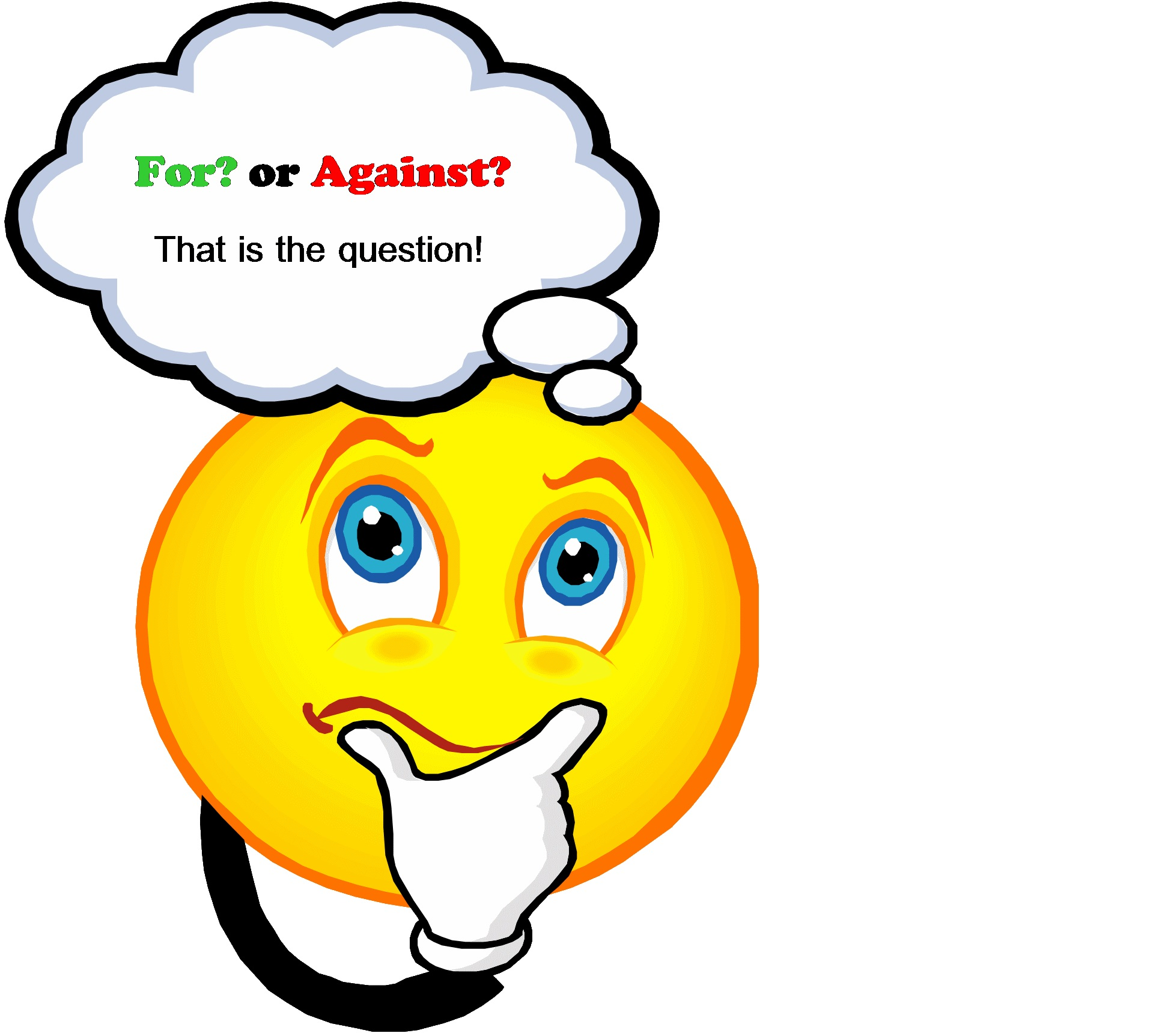 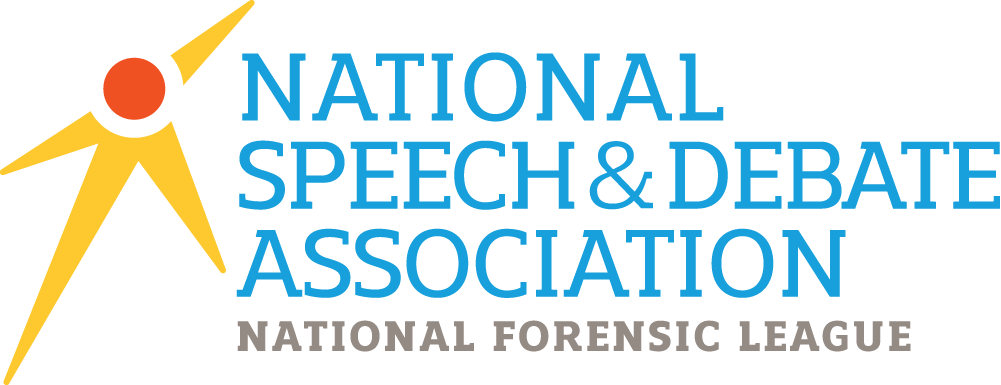 [Speaker Notes: Look for “qualifiers” or conditions within the evidence.  These will be words or phrases that put conditions on their claims.  Words that create qualifications or conditions include:  “might”, “could”, “should”, “probably”, “if”, “when”, “under certain circumstances”.    Example arguments:  “The evidence that they read to prove that global warming will result in extinction only indicates that extinction might happen if a set of conditions are true.  They don’t prove that those conditions are happening.”  These answers are particularly useful on any claim of solvency.  
Look for “reservations” or “exceptions” in the evidence.  Words or phrases that cue you in to reservations/exceptions include:  “unless”, “except”, “is doubtful”.   These can become arguments by pointing out how the exception affects the argument.  Example:  “The evidence indicates that the argument is true “except when x is happening, and x is happening now.”
Find “opposite examples.”  Try to find historical examples where the opposite of the other team’s  claim has happened]
Questions?
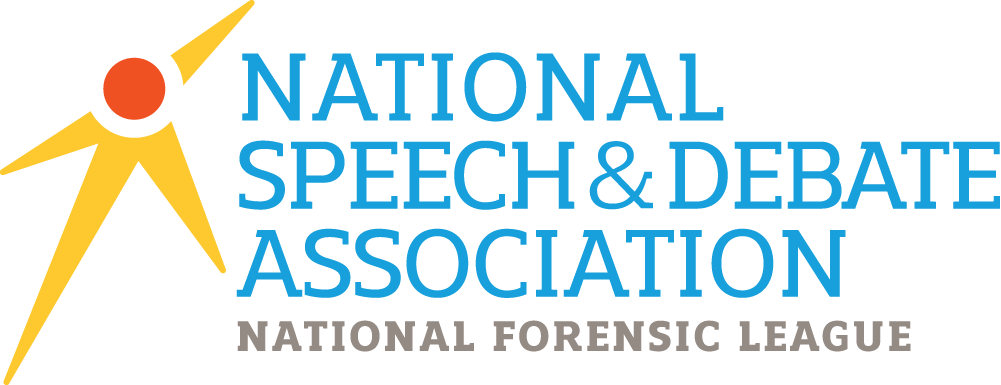 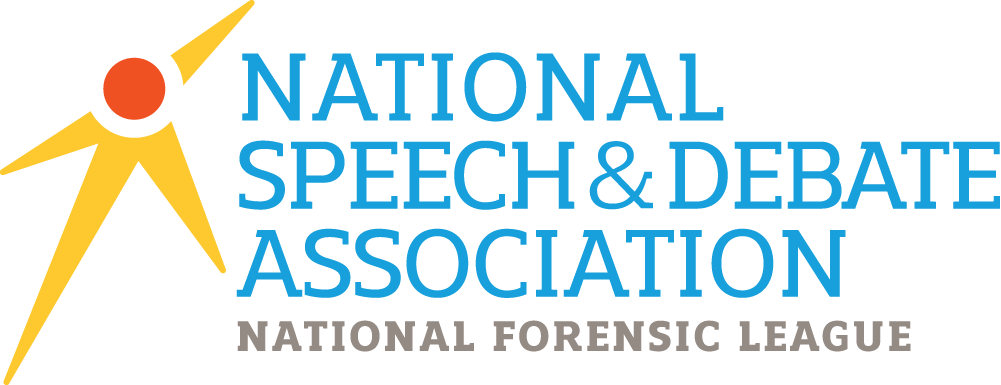